6th online Meeting CoP 1 ENG
February 5th  2020

Community of Practice:
“Labour Market Information Systems as an Essential basis for effective Employment Services for Youth"
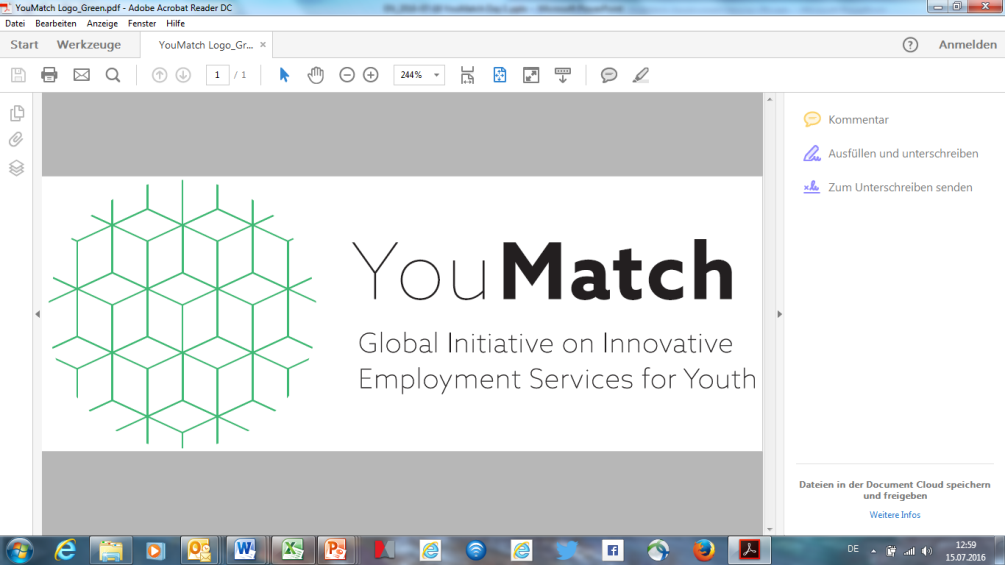 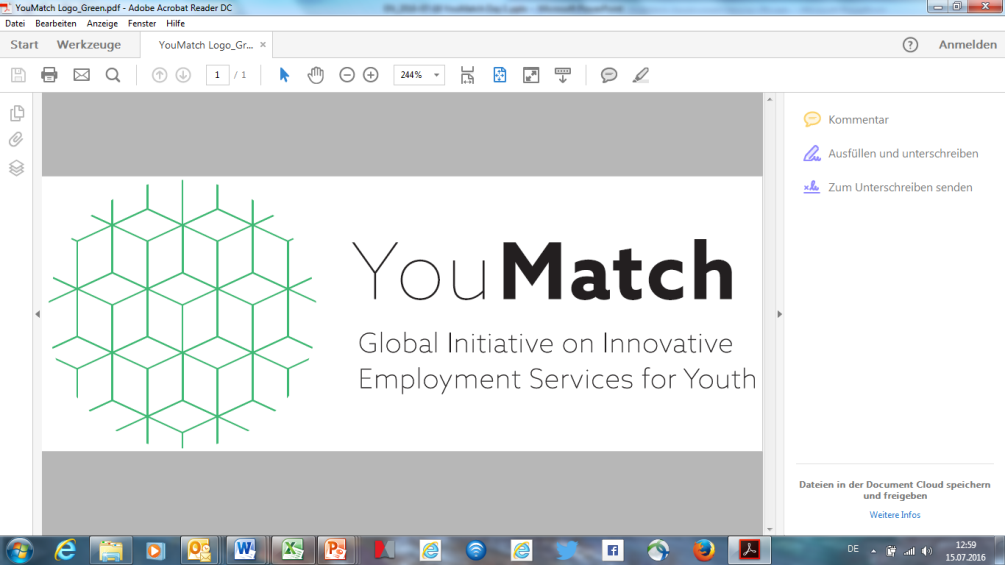 WELCOME BACK
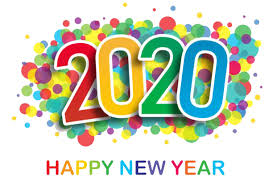 COMPLIMENTS TO  THE NEW YEAR !
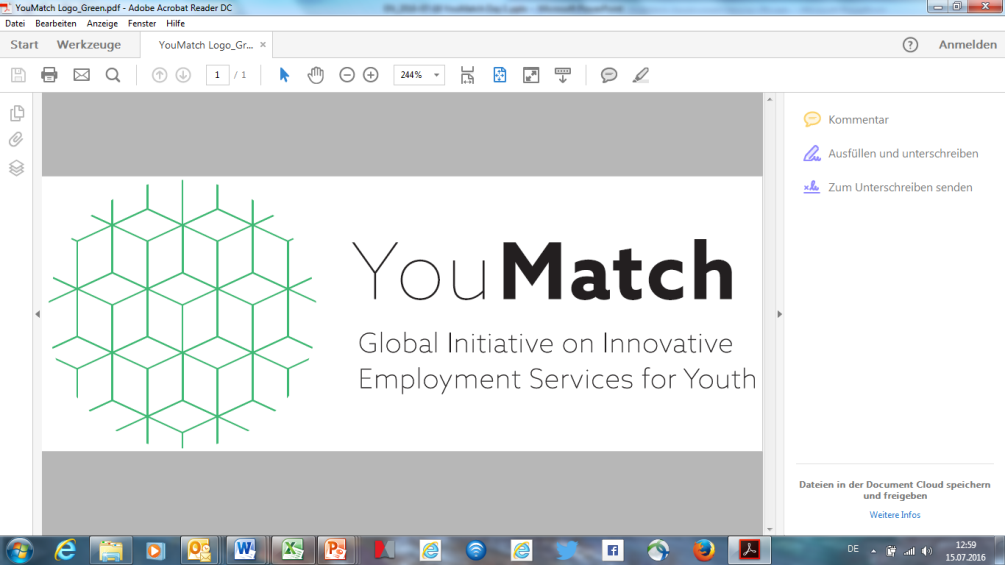 Online Meeting Etiquette and Rules
General 

Meeting will be recorded for documentation purposes
Check your Microphone and Camera is functioning 
Mute Microphone if you do not have the floor to reduce background noise
Disable video if internet connection is weak

Chat Function within GO-TO Meeting

Send a message in the chat if there is point you wish to raise while members have the floor
GIZ Focal Point and Facilitator Tandem will respond to any questions raised in chat
GIZ Focal Point will assist with any Technical issues you may have (Message in chat or on Whatsapp for help)
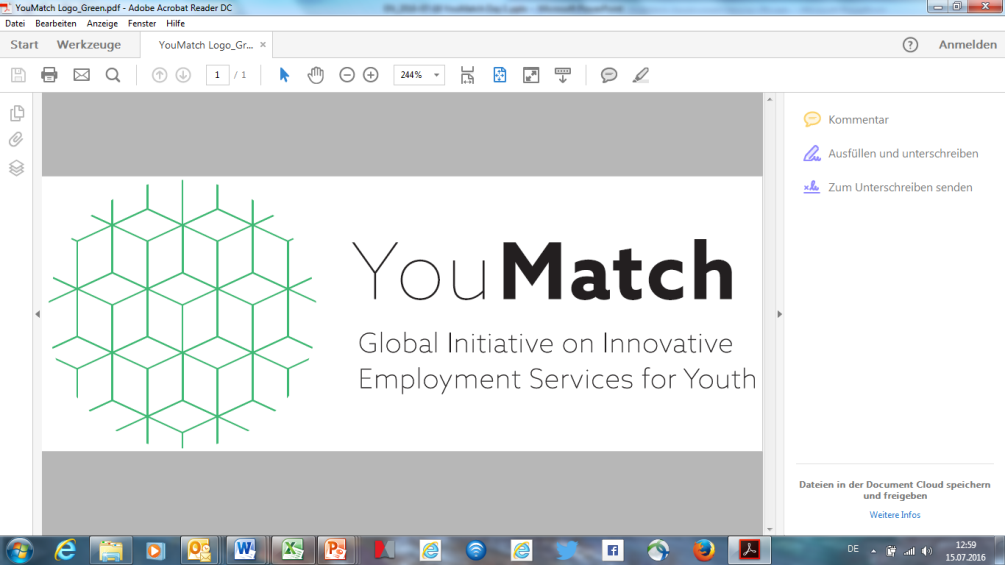 Meeting Objectives and Expected Results
Obtain Feedback from Study Tour Report
Present and agree on New Revised Action Plan
Agree on Working Group Structure
Agree on Regular CoP Exchanges of Tools
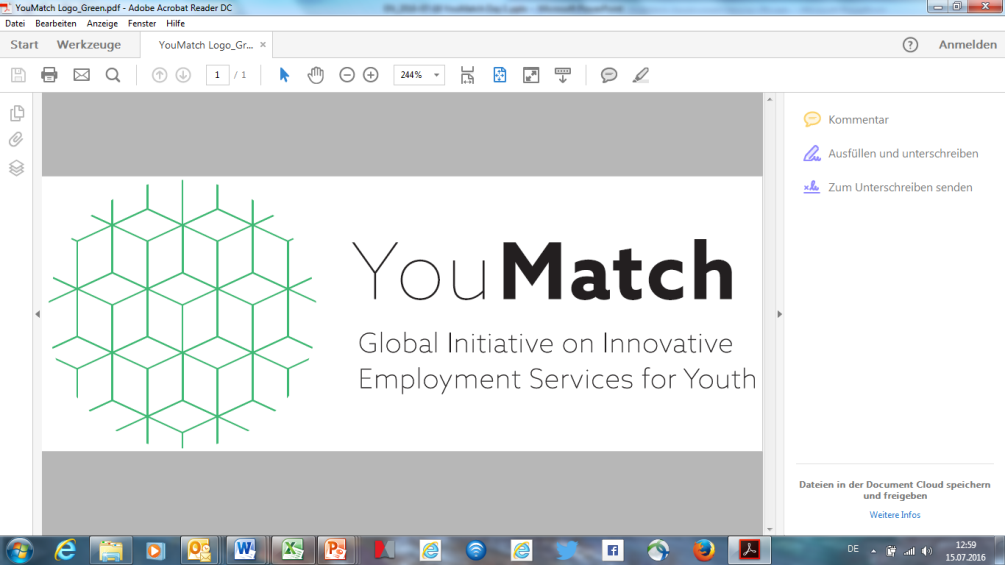 AGENDA
Welcome and navigation hints (5 mins)
Feedback on Study Tour Report (10 mins)
Presentation of Revised Action Plan (15 mins)
Preparation of Working Group (20 mins)
Way Forward for CoP (30 mins) 
Next Steps
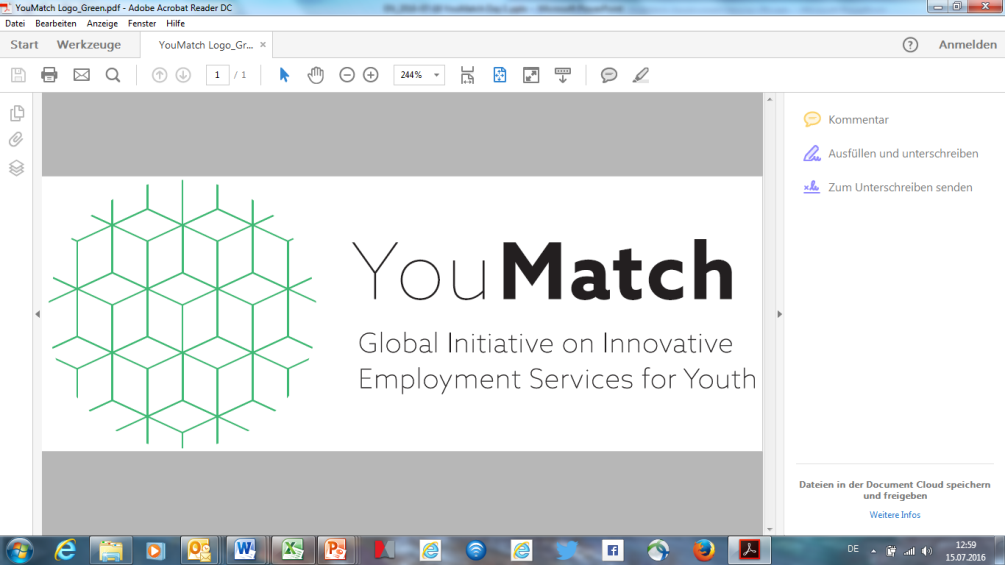 Action 1: LMIS governance

Objective: to elaborate and promote an LMIS governance model for Africa
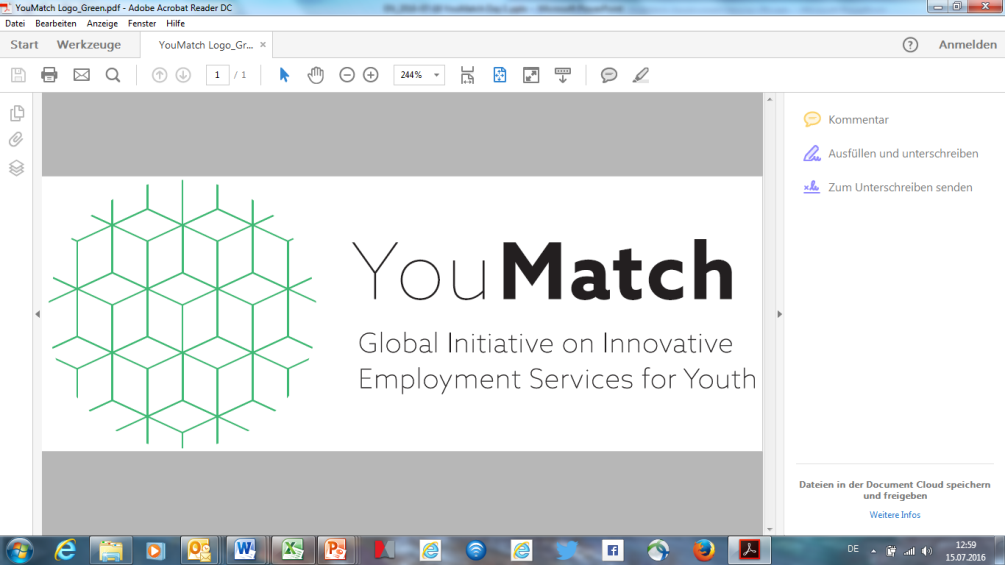 Step 1: Drafting of a governance model / guidelines on LMIS for Africa
Opportunity to exchange via webinars with ETF experts if required
Finalization and validation of the model / guidelines by the CdP / CoP members
To secure coordination of the WG  with AUC during the elaboration of the model / guidelines
Opportunity for CoP / CdP members to present their own national model via Go To Meeting (so that WG could pick best practices and integrate in model / guidelines: e.g. stakeholder mappings, value chains, MoUs, terms of reference, standardization of LMI reports/indicators, legal framework to impose LMI sharing)
To set up a Working Group (comprising voluntary members from CdP1/CoP1) that will draft a model / guidelines on LMIS governance (in part based on the holistic Rwandan example)
To ensure coordination between the WG and the CdP / CoP through regular exchanges on Go To Meeting and comment rounds
6
3
4
5
2
1
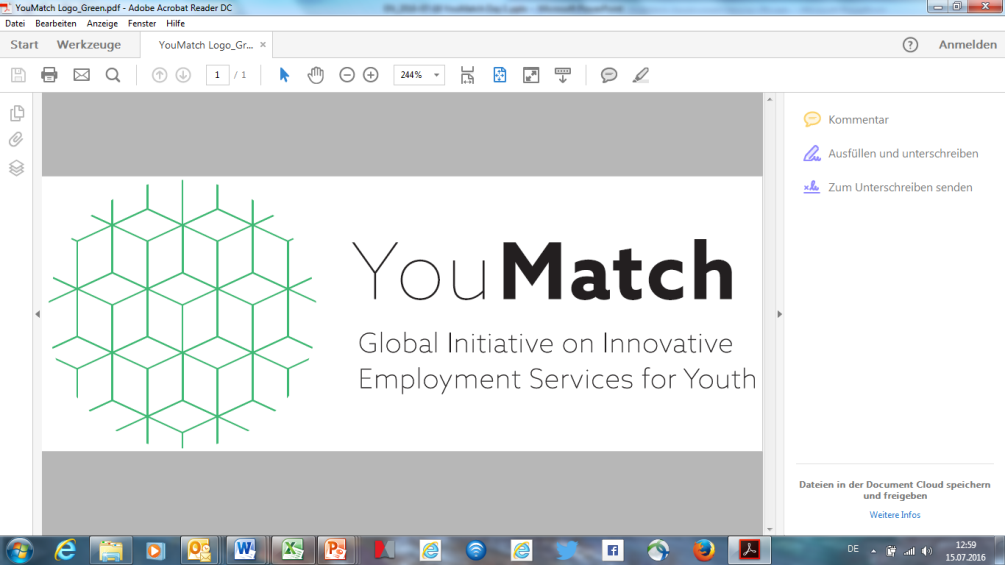 Step 2: promotion of the model /guidelines on LMIS for Africa
WG / AUC to identify opportunities to promote the model in collaboration with AUC (e.g. AU STC meetings, PAP Sessions, Africa Creates Jobs conference)
WG to prepare and run side events / workshops at targeted conferences in collaboration with AUC (incl. AU STC meetings, PAP Sessions,, Africa Creates Jobs mid-2020)
To set up a Working Group (comprising voluntary members from CdP1/CoP1) that will elaborate an action plan to promote the model
1
2
3
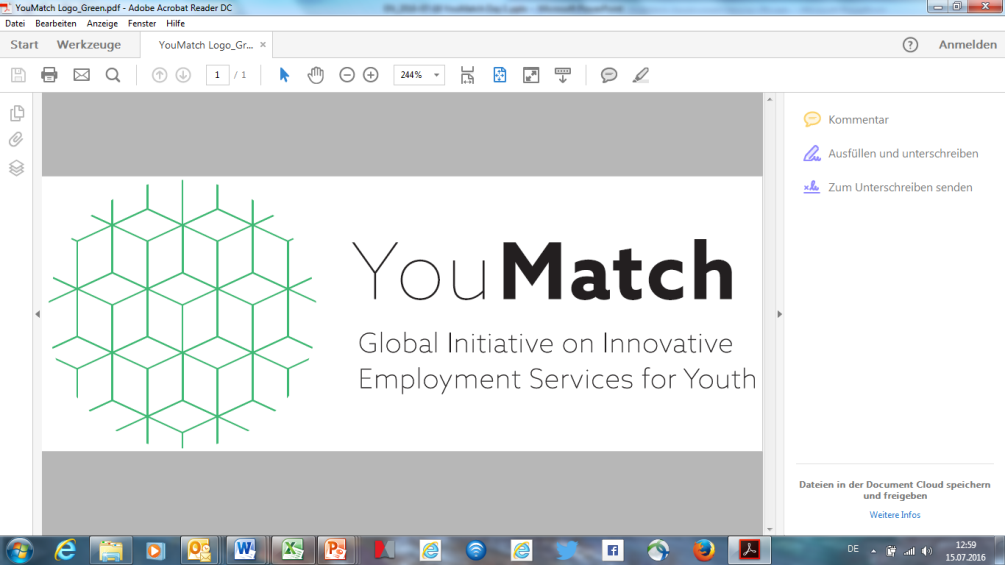 Action 2: Exchange of best practices on LMI

Objective: to exchange best practice/expertise on surveys and anticipation tools amongst CoP members
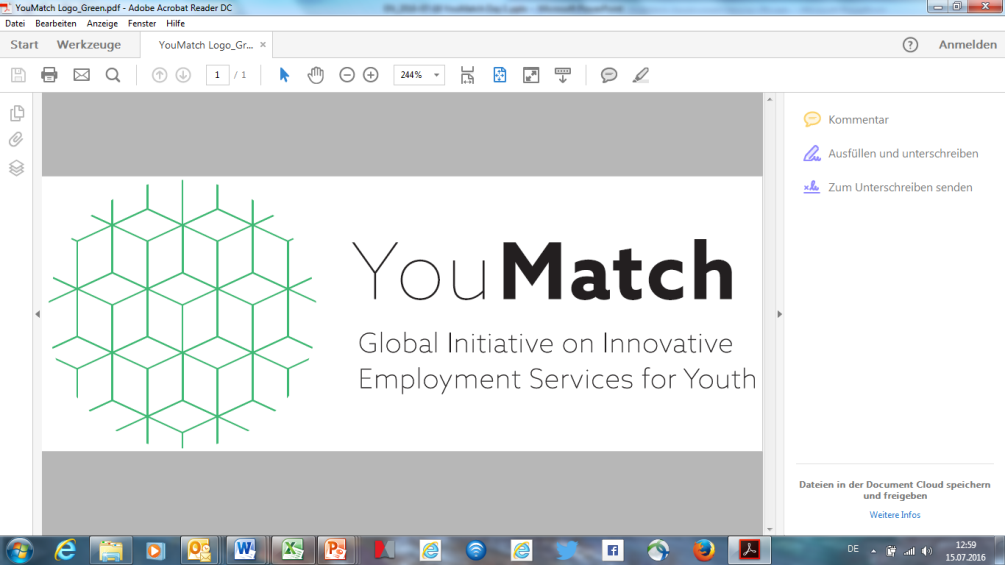 Agreement within the CoP / CdP on a list of national experiences to be shared / presented within the CoP / CdP
Opportunity to exchange via webinars with ILO experts e.g. on skills anticipation tools if required
Series of online meetings to exchange experiences amongst interested members on information collection tools and methods (e.g. enterprise panel surveys, methods to collect information on informal sector), decision support instruments and target-group adapted dissemination methods
1
2
3
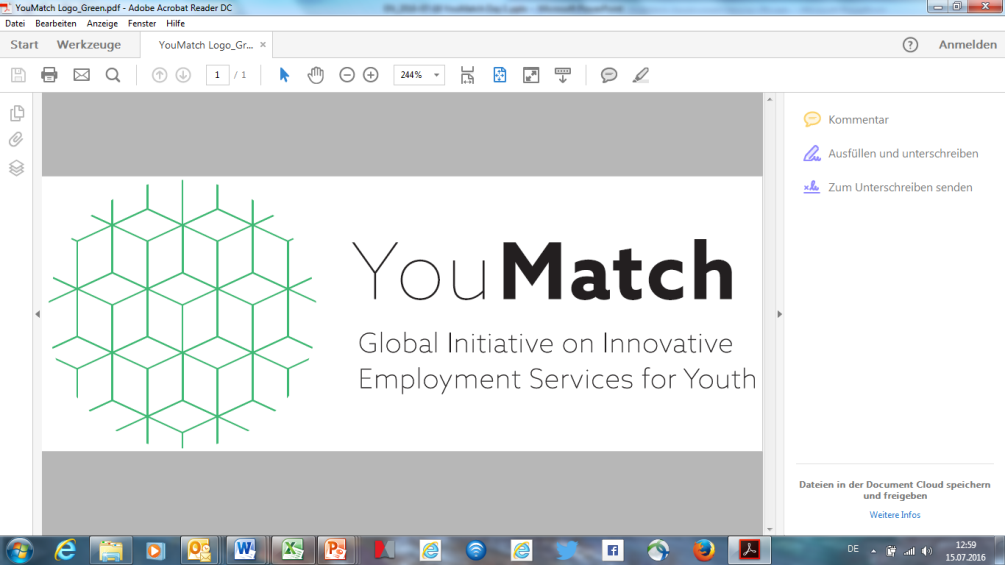 WORKING GROUP on LMI GUIDELINES
Exchange of best practices on LMI
FR
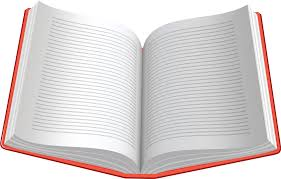 ENG
Exchange of best practices on LMI
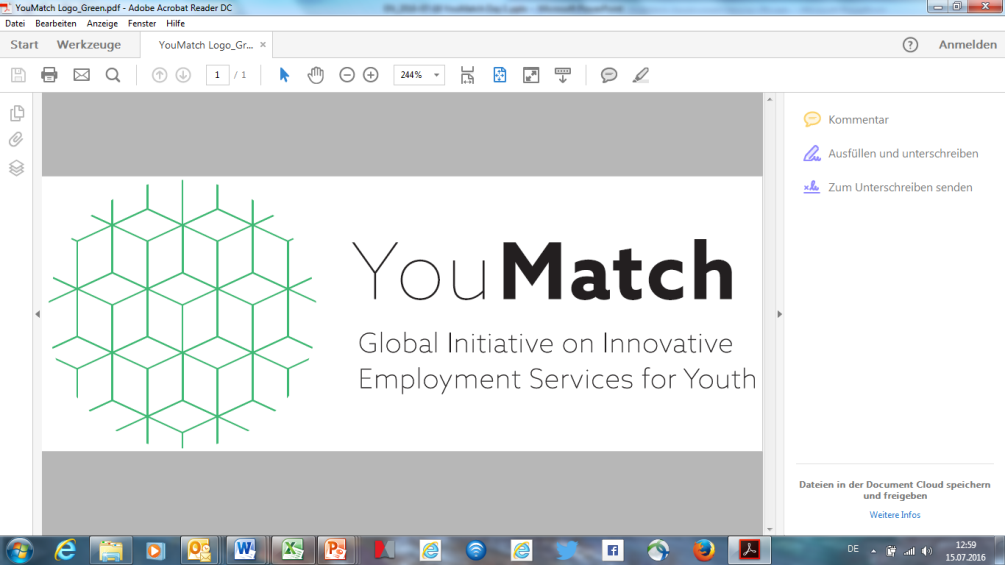 Updates from the YouMatch Network
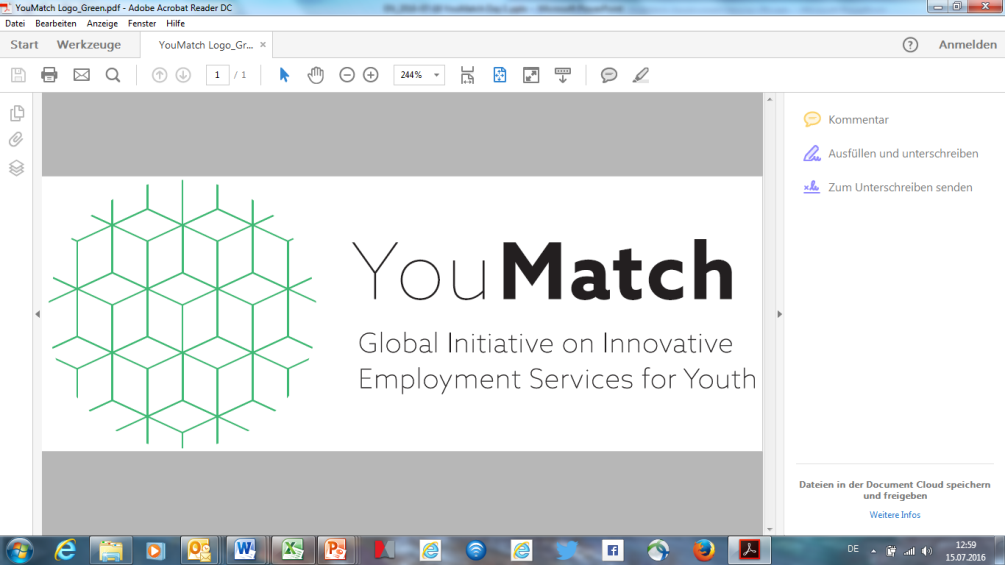 Orientation on future activities in the YouMatch network
Key results of the YouMatch Steering Committee Meeting (Bonn, November 2019): 
The focus of CoP activities shall be primarily directed towards the transfer of solutions / work results to the national level
“Policy recommendations”: we will seize opportunities where there is a clear link with the strategies / agenda of regional / continental bodies (AU, UfM)

« Strategic change process » on national level
Objective: consolidate the links with the partner countries in order to promote the implementation of approaches that have been developed / exchanged within the YouMatch network
English-speaking "pilot countries":  Jordan, Palestine, Rwanda
Selection criteria: several YouMatch partners in the country; close cooperation with a bilateral GIZ project in the employment sector
Training on “Strategic Advocacy and Change” organised by Denkmodell (Berlin, March 2020)
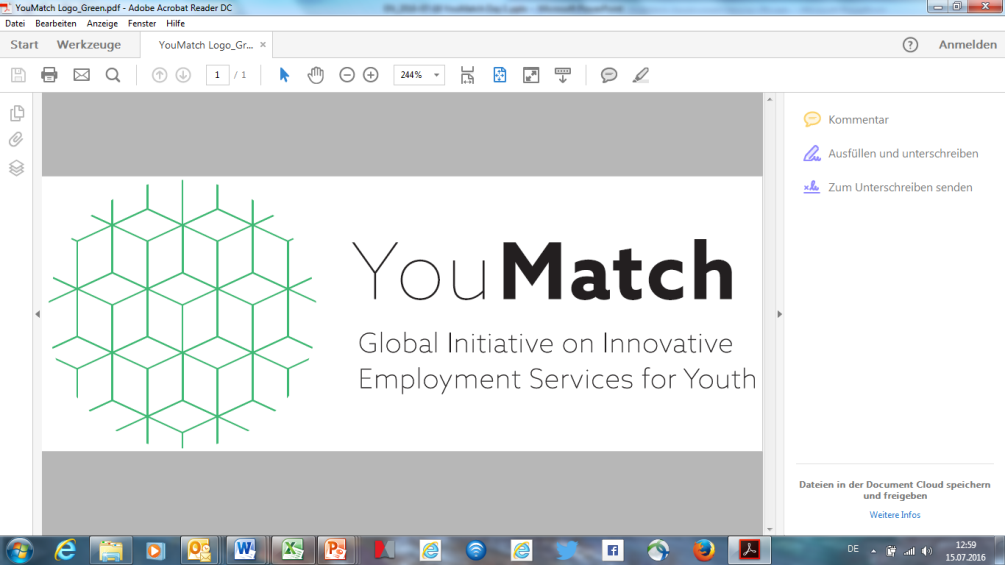 NEXT STEPS…..
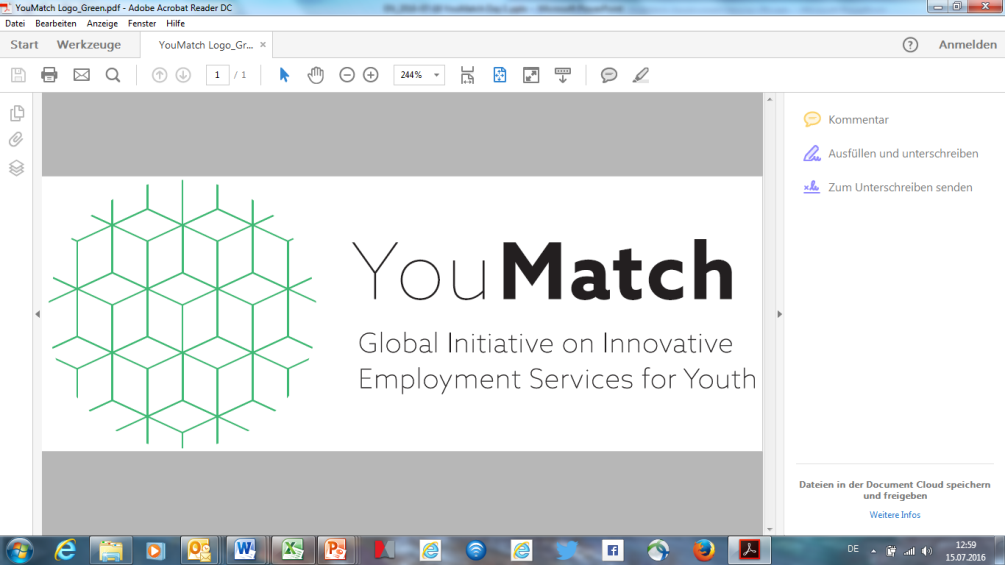 THANK YOU!!